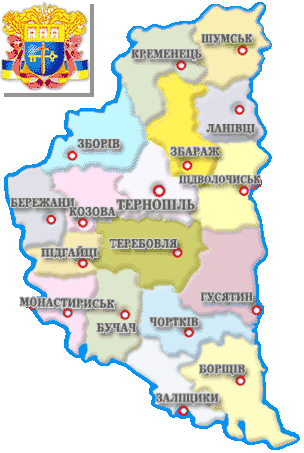 Тернопільщина щедра на літературні таланти, на її теренах  проживають, працюють, творять відомі поети, письменники, журналісти. Багато з них пишуть не тільки для дорослого читача, а і для дітей.
     Пропонуємо здійснити мандрівку пам'ятними літературними місцями краю, яка ознайомить користувачів з нашими видатними земляками на ниві літератури і з їх творчими доробками.
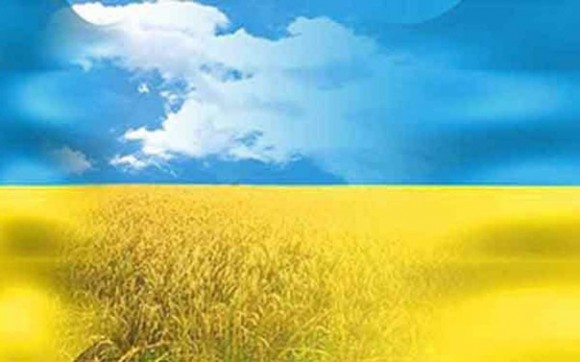 Богдан  Бастюк
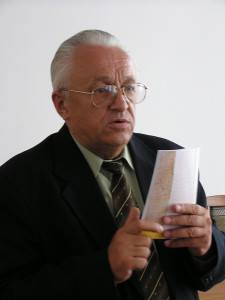 З розвітрених вертаючись доріг,Мені, коли обляже сердце втома,Ступити б на споришевий поріг,Знайти себе і… не застати вдома…
Писав, як жив, і жив, як писав
Народився Б.І. Бастюк 19 липня 1949 року в селі Мишковичі Тернопільського району Тернопільської області.
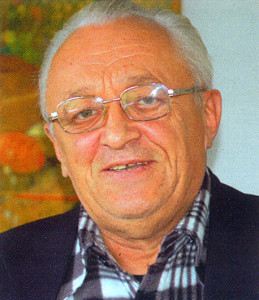 Нашу 8 школу закінчив у 1967 році. Навчався у Львівському сільськогосподарському інституті. Повість -  хроніку "Сопи - гора" він присвятив їм, своїм батькам - Катерині Юліанівні та Іванові Петровичу.
Б.Бастюк  автор збірок поезій «Коріння», «Вдома», «Трава у профіль», «Сто мініатюр», «Цілушка», «Мандрівка порами року», «Словини»; книжок гумору «Дефіцитна кандидатура», «Сільська аеробіка», «На кривому цвяшку», «Сміхомаргіналії»; повістей «Сопигора», «Пасинки Європи», «Війна у війні».
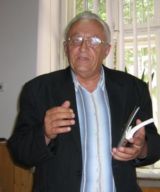 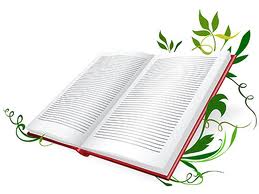 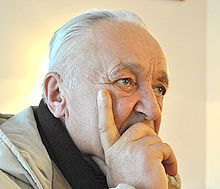 Б. Бастюк…Під його пером народилися  чудові новели і оповідання з сільського життя, позначені тонкою іронією і глибоким трагізмом, крізь призму яких він сприймає земне життя.
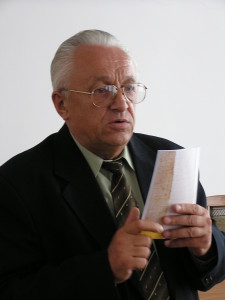 Лауреат премії імені братів Лепких (1993), літературних премій імені Уласа Самчука (2002) та Степана Руданського (2004).

     На вірші  Бастюка  написали музику до пісень Т.  Хмурич , Б. Пілат, В.  Подуфалий   та ін.
    Творчість письменника аналізували А. Кацнельсон, П. Сорока, Л. Тарнашинська , Г. Черінь, інші відомі критики.
Богдан Бастюк на святкуванні                      ювілею Є.    Безкоровайного
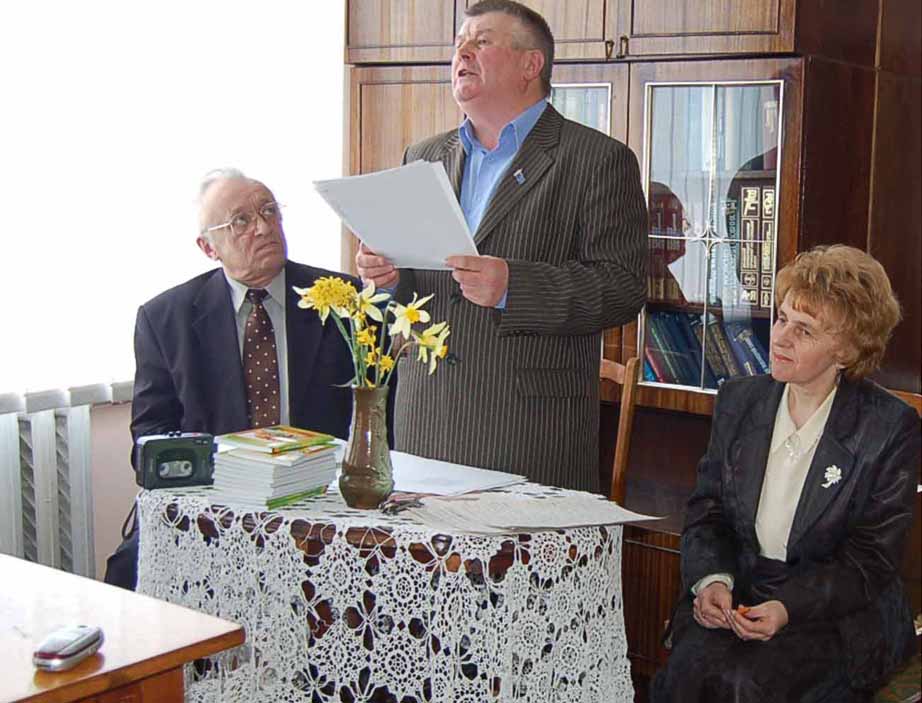 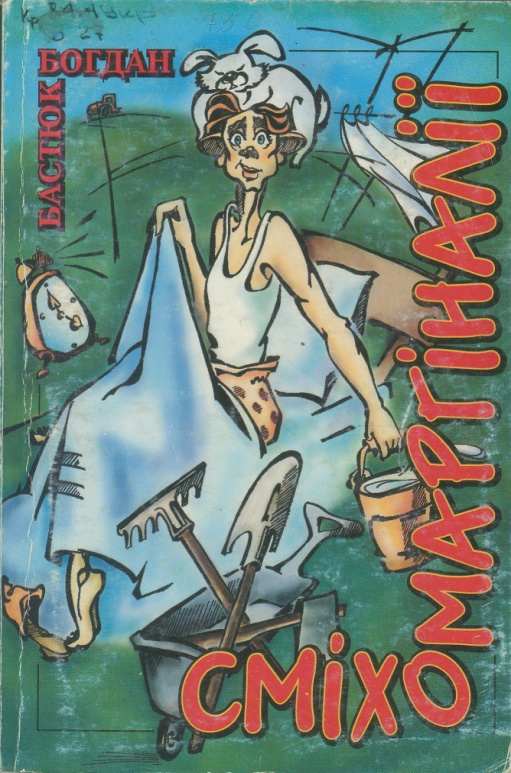 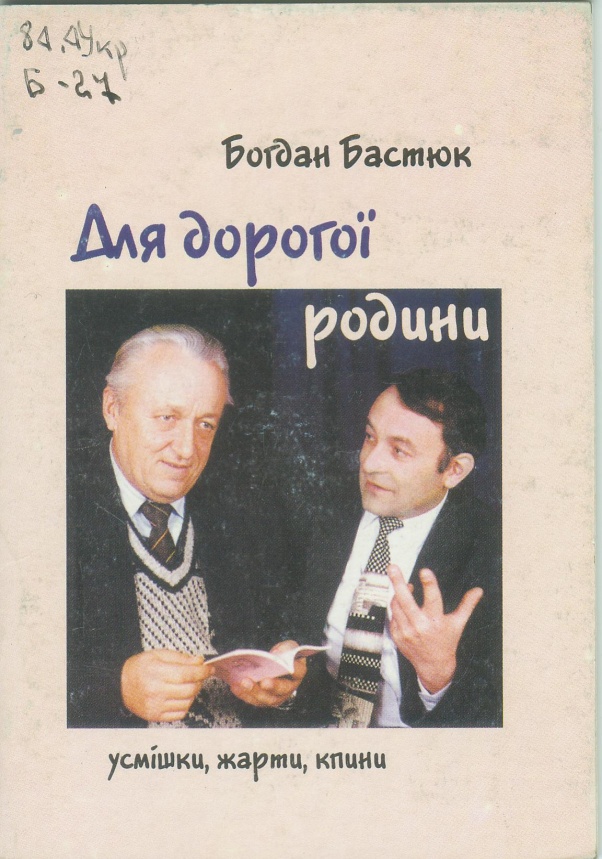 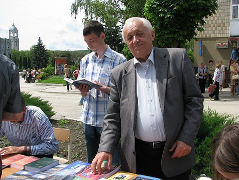 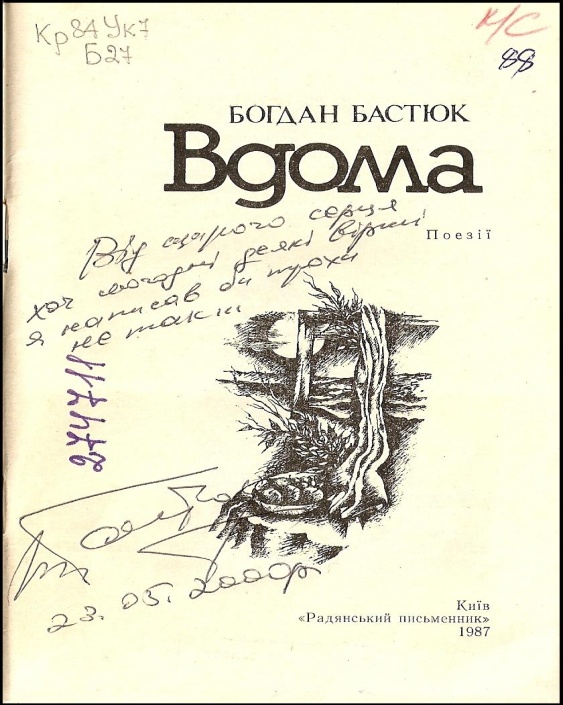 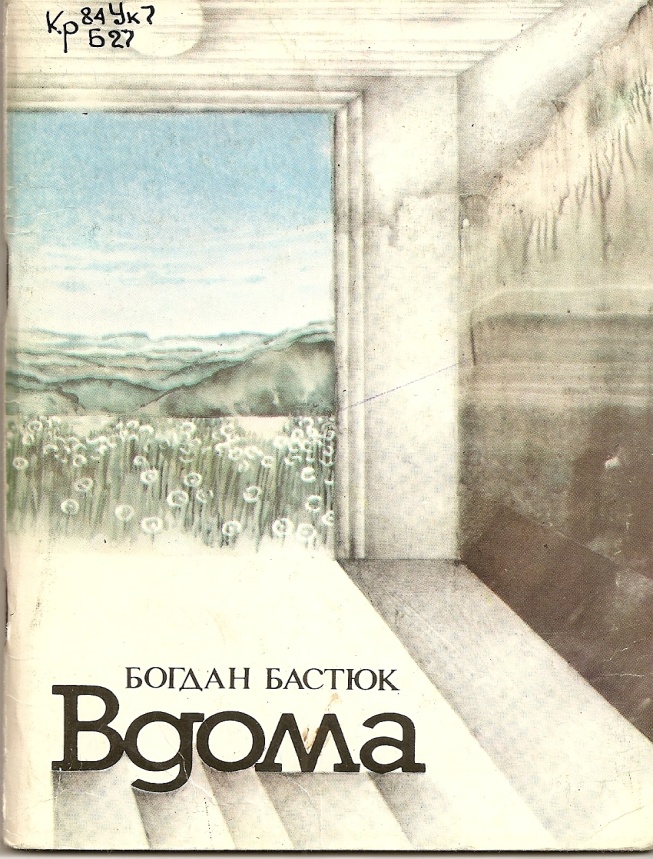 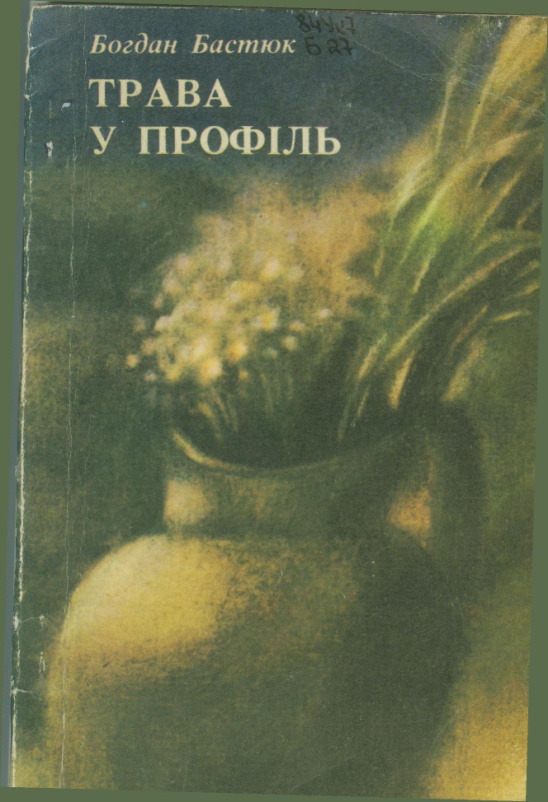 Бастюк, Б. І.Трава у профіль: поезії / Б. І. Бастюк.— Львів: Каменяр, 1990.— 87 с.Поет-лірик вміє виявити глибокі порухи людської душі, яка чутливо реагує на все, що відбувається в світі, і все зважує мірою справедливості, краси й добра.
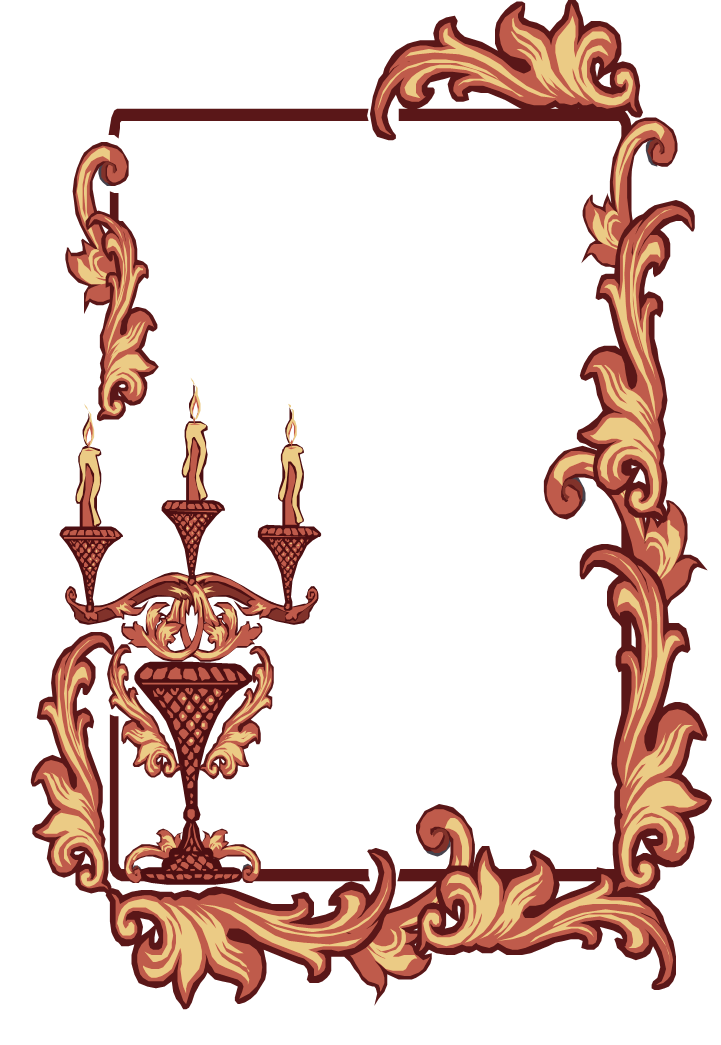 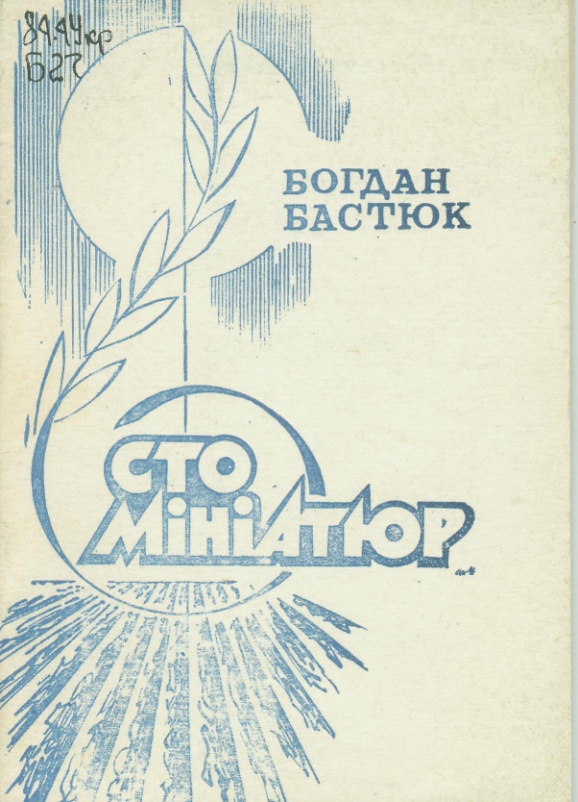 Бастюк, Б.Сто мініатюр: поезії / Б. Бастюк. - Збараж: ПеГаС, 1992. - 35 с.
Бастюк, Б. Для дорогої родини: сатира та гумор. Випуск 1./ Богдан Бастюк. - Тернопіль: Джура, 1999. -48с.     До цієї невеличкої гумористично-сатиричної книжечки увійшли твори, у яких автор об'єктами критичного розвінчування обирає ті недоліки і явища, що заважають нам у житті: байдужість, пасивність, бездіяльність,безхребетність і захланність, схиляння перед чужими сумнівними цінностями.
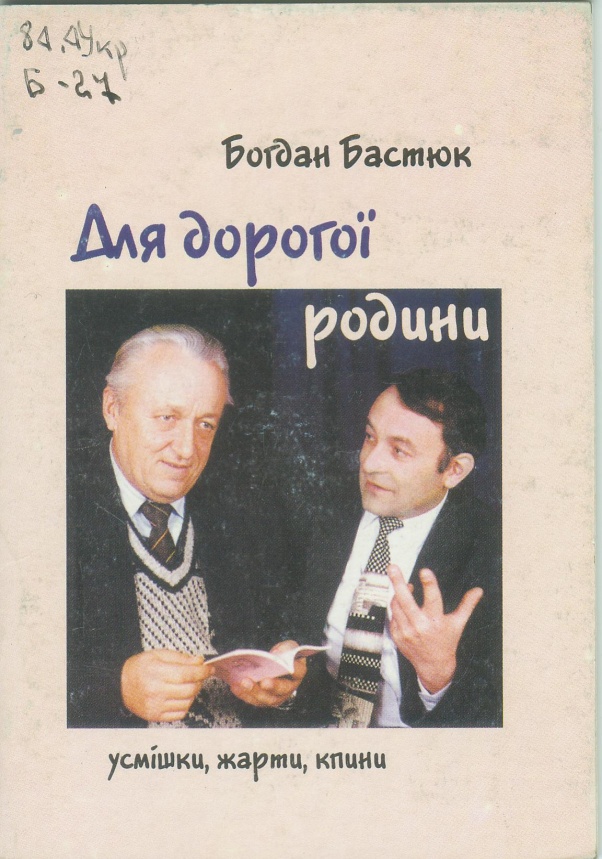 Бастюк, Б.Сміхомаргіналії:  поезії / Б. Бастюк. — Тернопіль: Джура, 2001. — 312 с.До вибраного віршованого гумору й сатири відомого в Україні (і не тільки) сміхованця Богдана Бастюка увійшли кращі твори з попередніх книжок: «Сільська аеробіка», «Сто мініатюр», «На кривому цвяшку», «Для дорогої родини», «Сертифікат на... кріп».
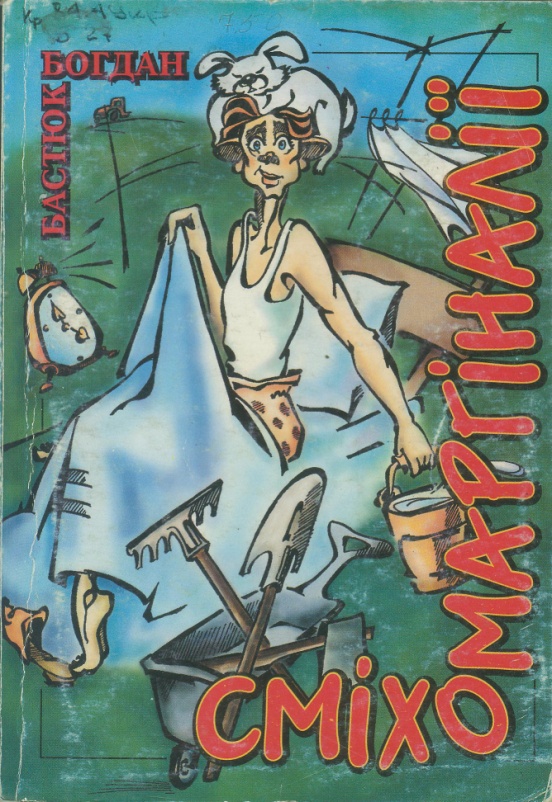 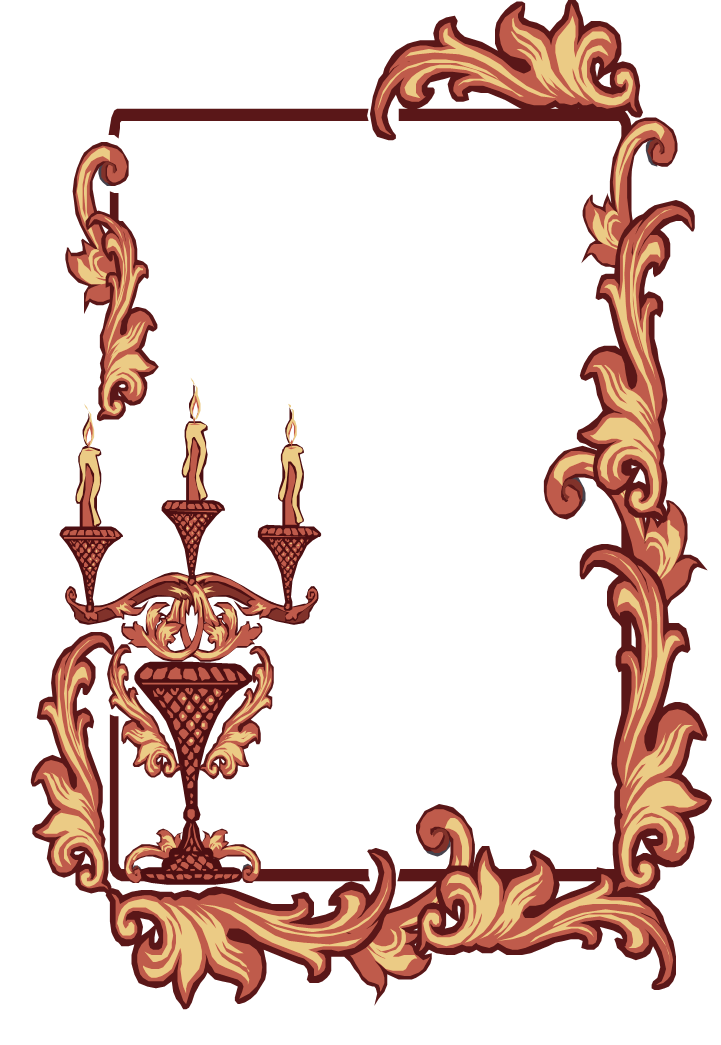 Поетичний доробок Б.Бастюка сьогодні зібраний у книзі „Словини». Тут інтимна і громадська лірика, пейзажна і епічна поезія. У кращих творах слово поета набирає великої напруги і високого звучання, без голої риторики і тріскучої патетики, що убивають саму поезію.
« Словини » відкривають нам поета як тонкого і проникливого лірика, який бачить і чує те, що  дається тільки вибраним людям:
Навіщо все? – ця втома на плечі.Ці клопоти: – і спірка розпочата.А поряд мерзнуть яблука вночі,Аби до ранку прожили зернята.
Але особливо широке визнання здобув Б.Бастюк в Україні та за її межами завдяки гумору. Серед них особливу популярність здобули такі, сказати б, уже хрестоматійні речі, як-от «Корида», «Японець», «Сусіди», «Гробівець», «Відкритий лист братам Кличкам» та інші.Слово Б.Бастюка не тільки веселе, іскрометне, а й світле і чисте, напоєне цілющою силою краси і любові, а ще здоровою селянською мудрістю.
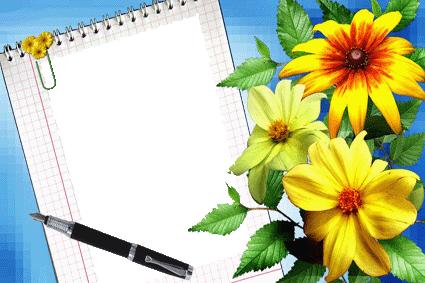 На все пора На все пора – на яблука червоні, на слово, що втікає з-під пера, на гнів і страх, на вигуки погоні, лише на сумнів, брате, не пора.На все пора, - на злото листопаду,на сніг сивин, що кожного кара,на сміх Історіїкрізь правду і неправду.лише на розпач, брате, не пора.На все пора, - на віру і зневір’я…Бо що життя?Падінь і злетів гра.Жар-птиця губить по Вкраїні пір’я, тож нам вмирати, брате, не пора! 

           Б.Бастюк
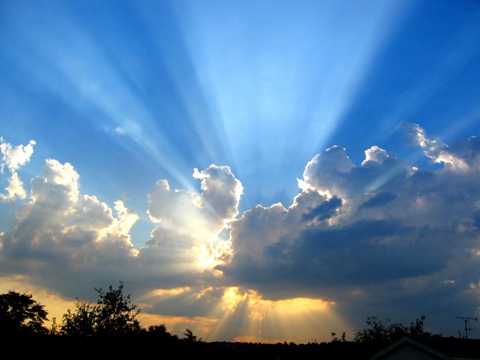 Б. Бастюку
Траво моя, зелений мій народе!
Завжди він марить рідною землею,Хоч інших манять гамірні міста.Поет — один, дворушників — чота,І кожен йде дорогою своєю.Пшеничний колос став його зореюІ сіножатями замислені літа —Вловити Вічність — справа непростаУ брязкотах сільського Колізею.Так он яка вона, трава у профіль, —Це ж тільки неуки і гордовиті «профі»Не нагинаються до зелені трави.Земля для нього — вірша пуповина,Його міцна життєва серцевина —Розмаяні зелені корогви.
25.10.05.                                  Йосип Свіжак.
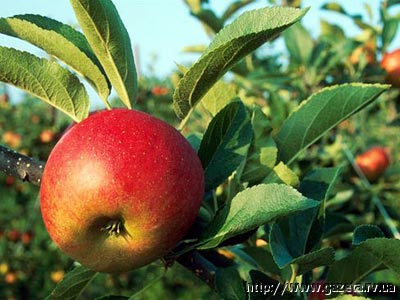 Полудень
Богданові Бастюку


Не час зривати яблука не стиглі...В полудне наливаються вони.Он подивися, ген на небосхилі,Лицем до сонця туляться лани.Твої, оті, які ти сам засіяв,Без різнотрав’я, груддя, бур’янів.

З квасолею на тички в’ється мріяІ твій Янтошко трішки подобрів.Тепло родинне дім пильнує ревно,В полудне дозрівають пшениці.І втілюється радісно і кревноСльозою щастя на твоїй щоці.Не час зривати яблука червоні,






















16.07.99. Богдан Андрусяк
.
У ніч на 16 листопада 2014року  відійшов у засвіти Богдан Бастюк . Відлетів на лелечім крилі письменник — прозаїк, тонкий лірик, блискучий гуморист, глибокий і щирий у слові, мудрий галичанин, добрий друг, один з монолітних каменів, на якому стояла наша Спілка.
Коли вмирає поет — гине частка світу. Відламався край, поменшало нам радості, не стало сміху. А ти ж казав, що не пора! Чи та пора настала?”
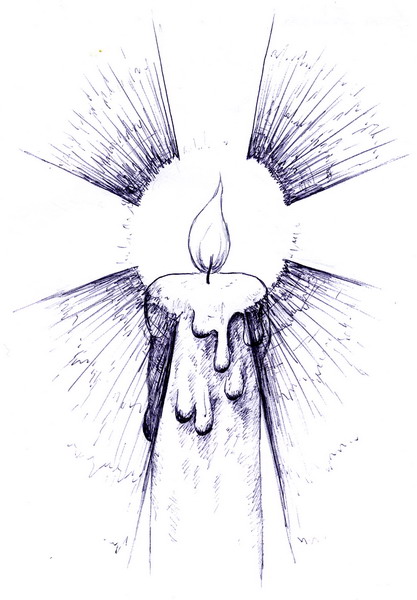